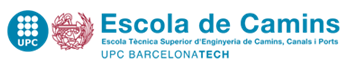 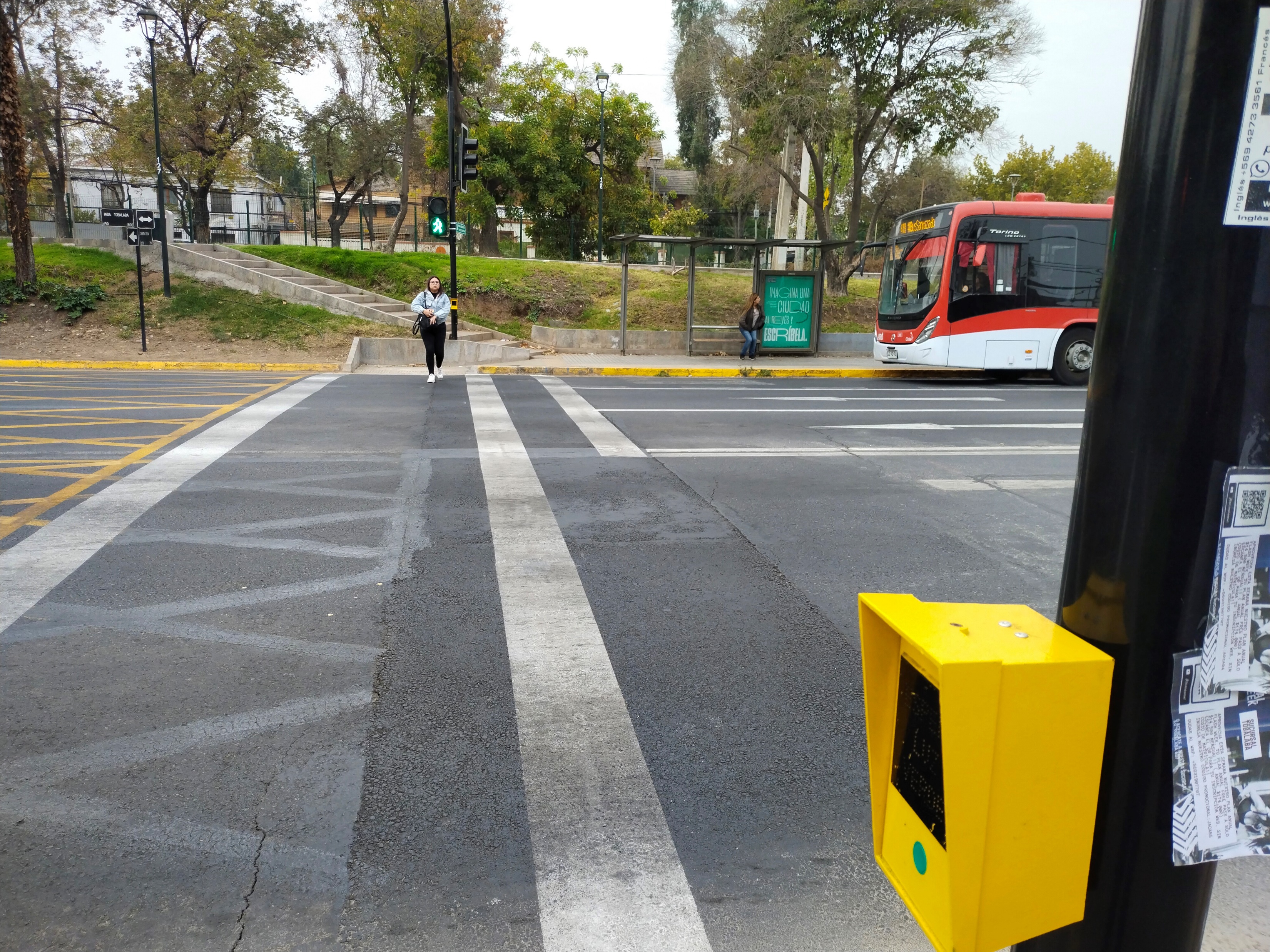 Master - Final ThesisPublic Transport road safety risk for pedestrians and cyclists?Case Study of Santiago de Chile
Final Thesis developed by: Rimbaud, Axel
Directed by: Estrada, Miquel
Master in: Urban Mobility
Barcelona, 17th of July 2023
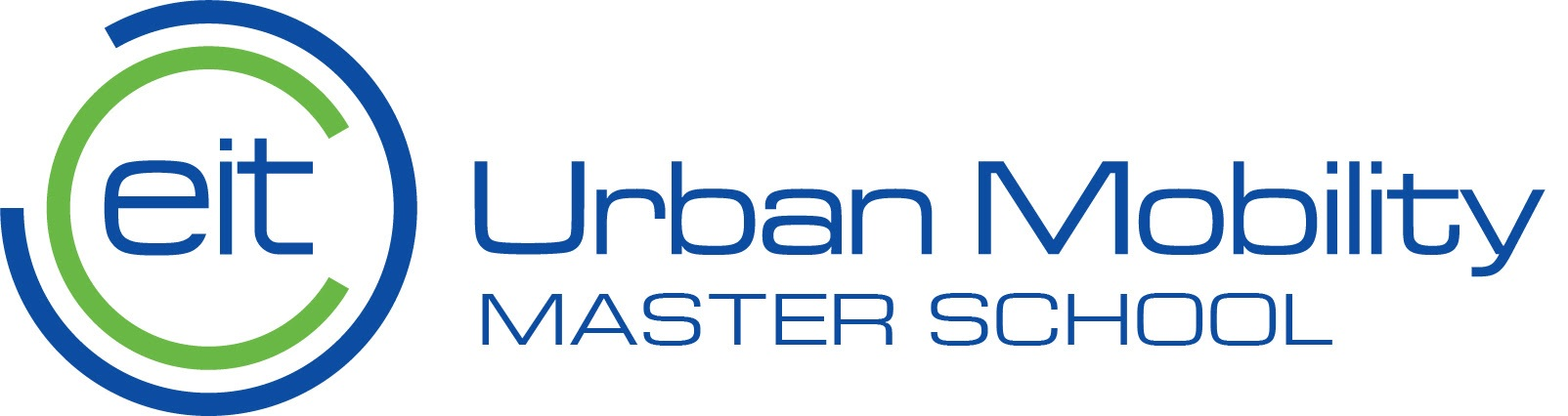 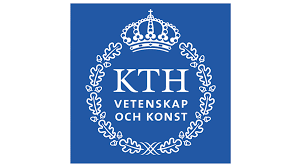 Thesis
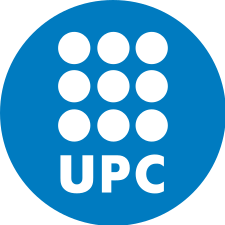 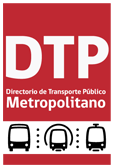 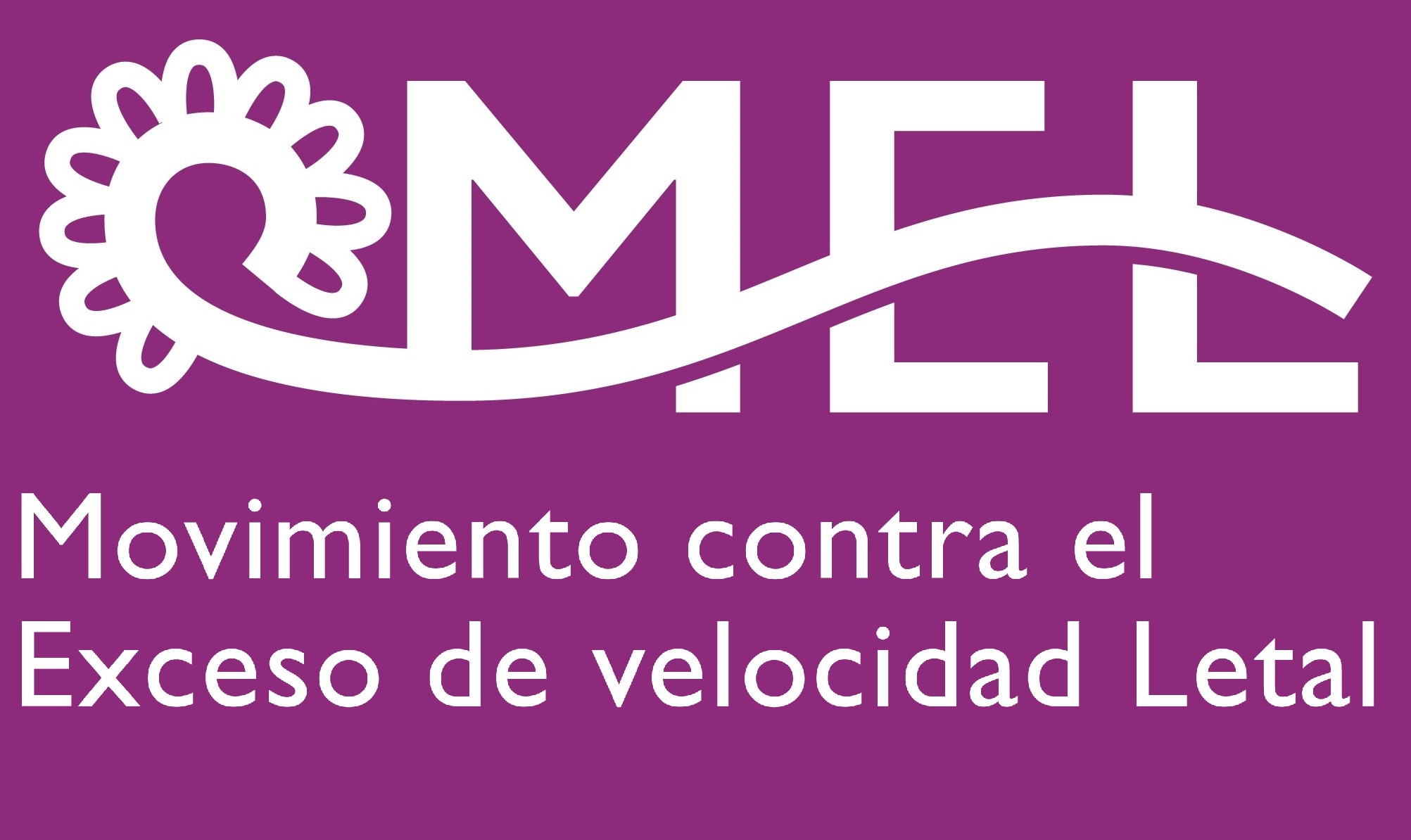 2
2
Context
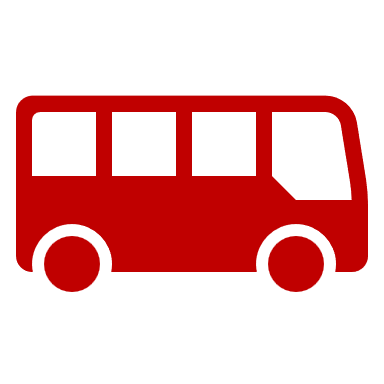 3
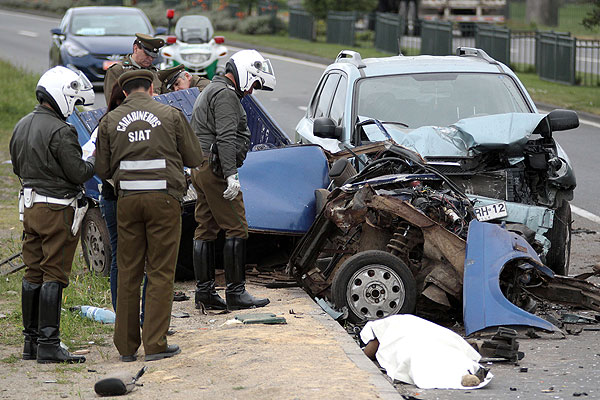 1.35 million deaths each year

30-50 millions serious injuries
Road Safety
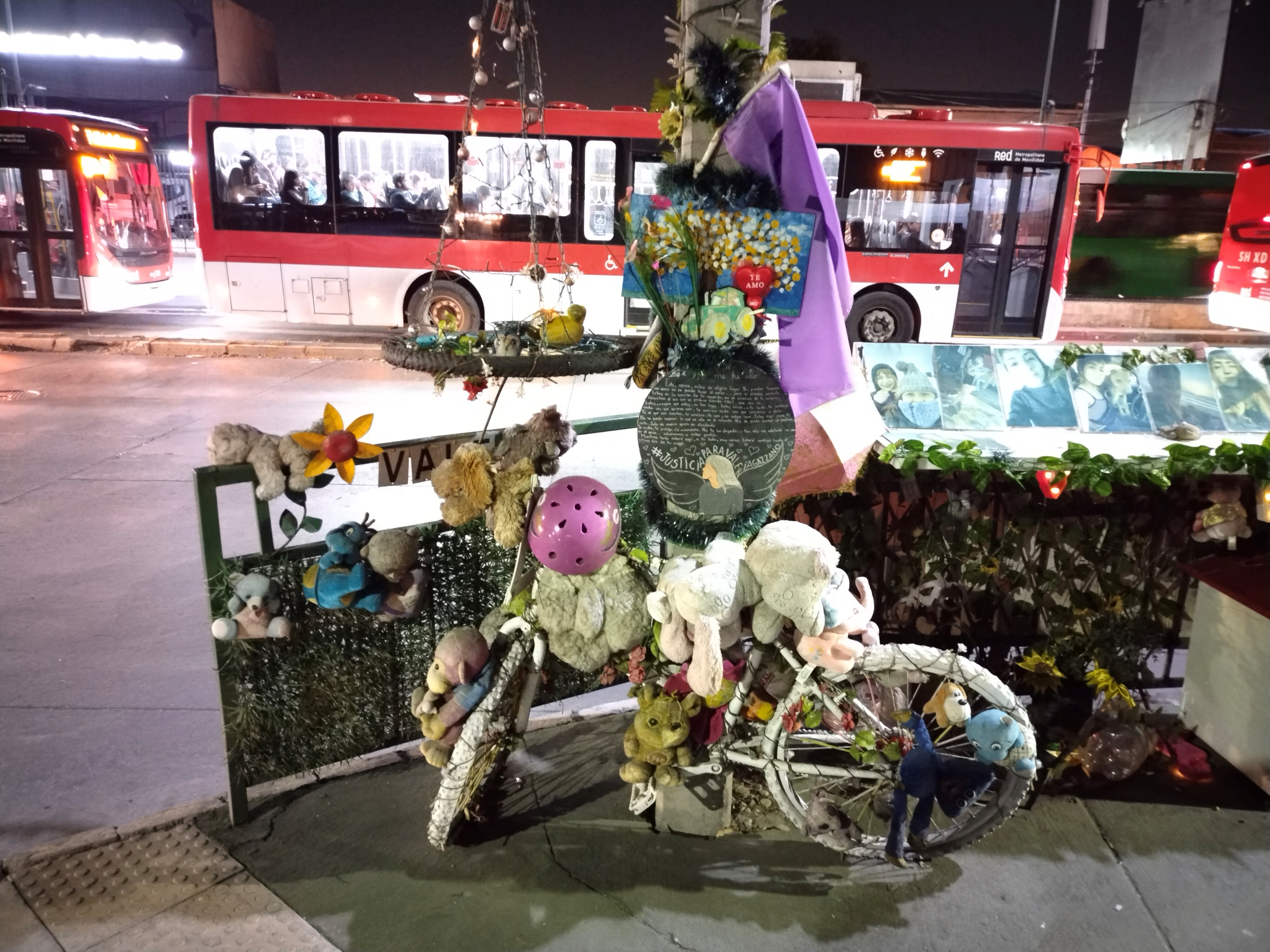 #1 cause of death for children and young adults (5-29 years of age)

#8 cause of death in total
4
Source: WHO, 2018, Global Status Report on Road Safety
4
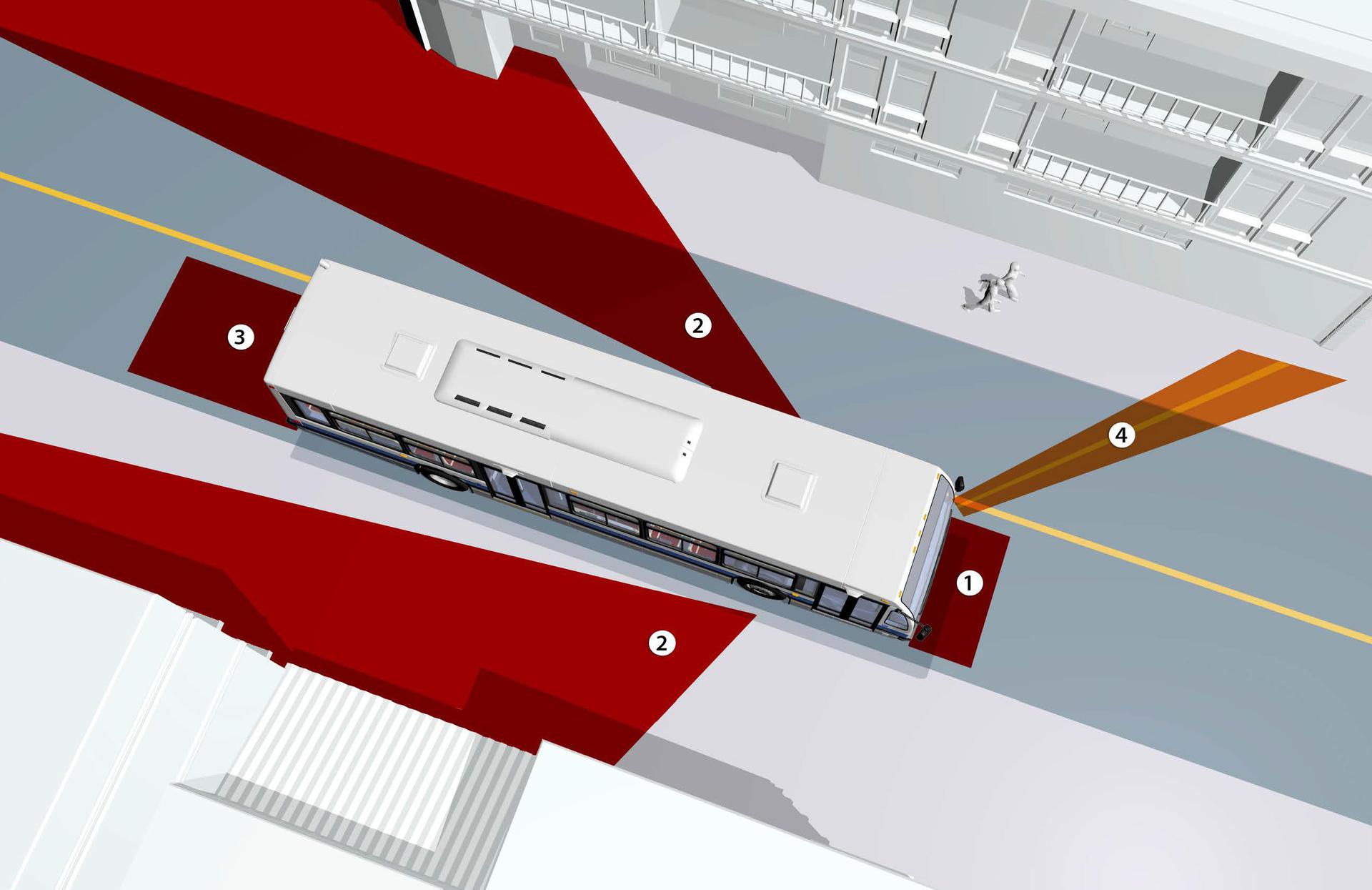 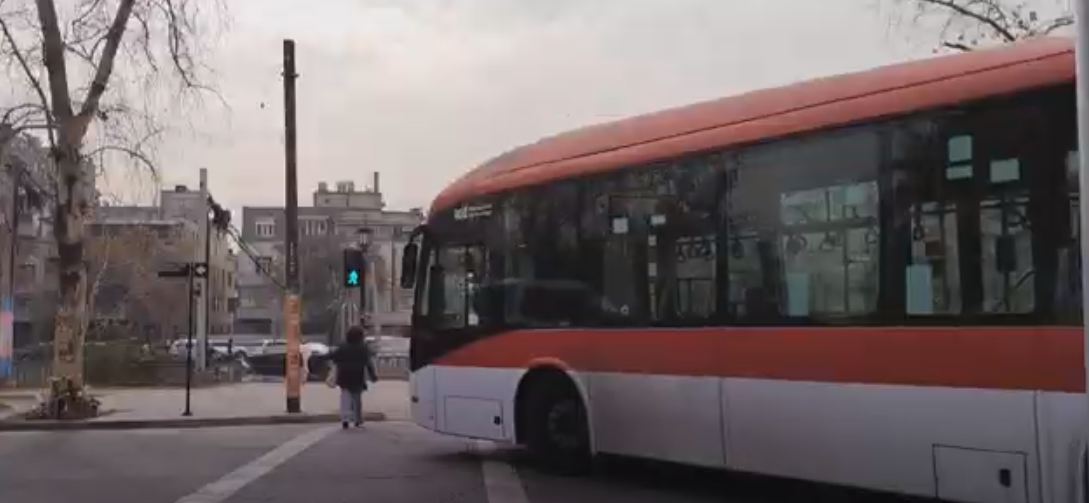 Risk of public transport buses
Heavy vehicles

Blind spots

High turning radius 

Circulate in area with high density of pedestrians and cyclists
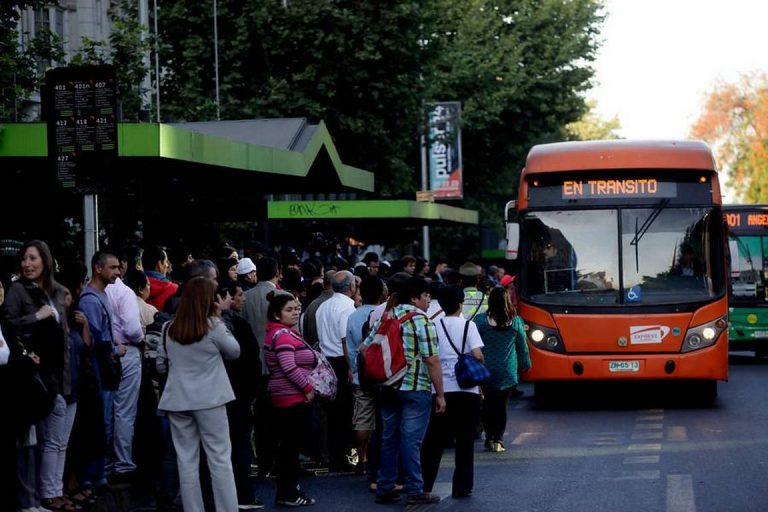 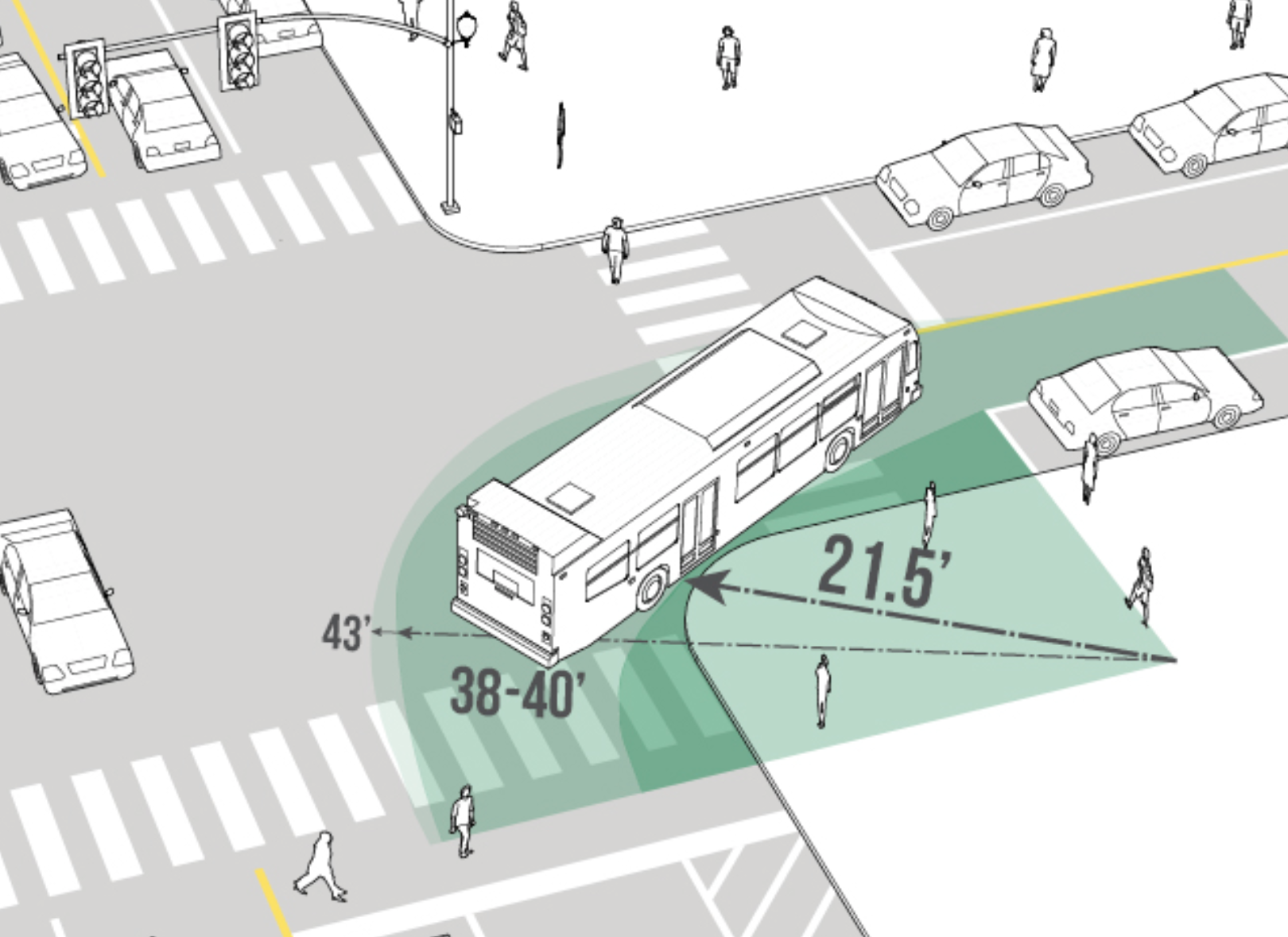 5
History of public transport buses in Santiago
6
Source: Tapia, 2023
6
Goals
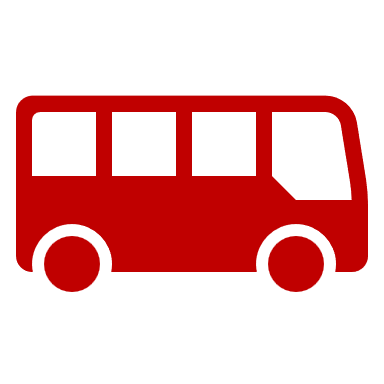 7
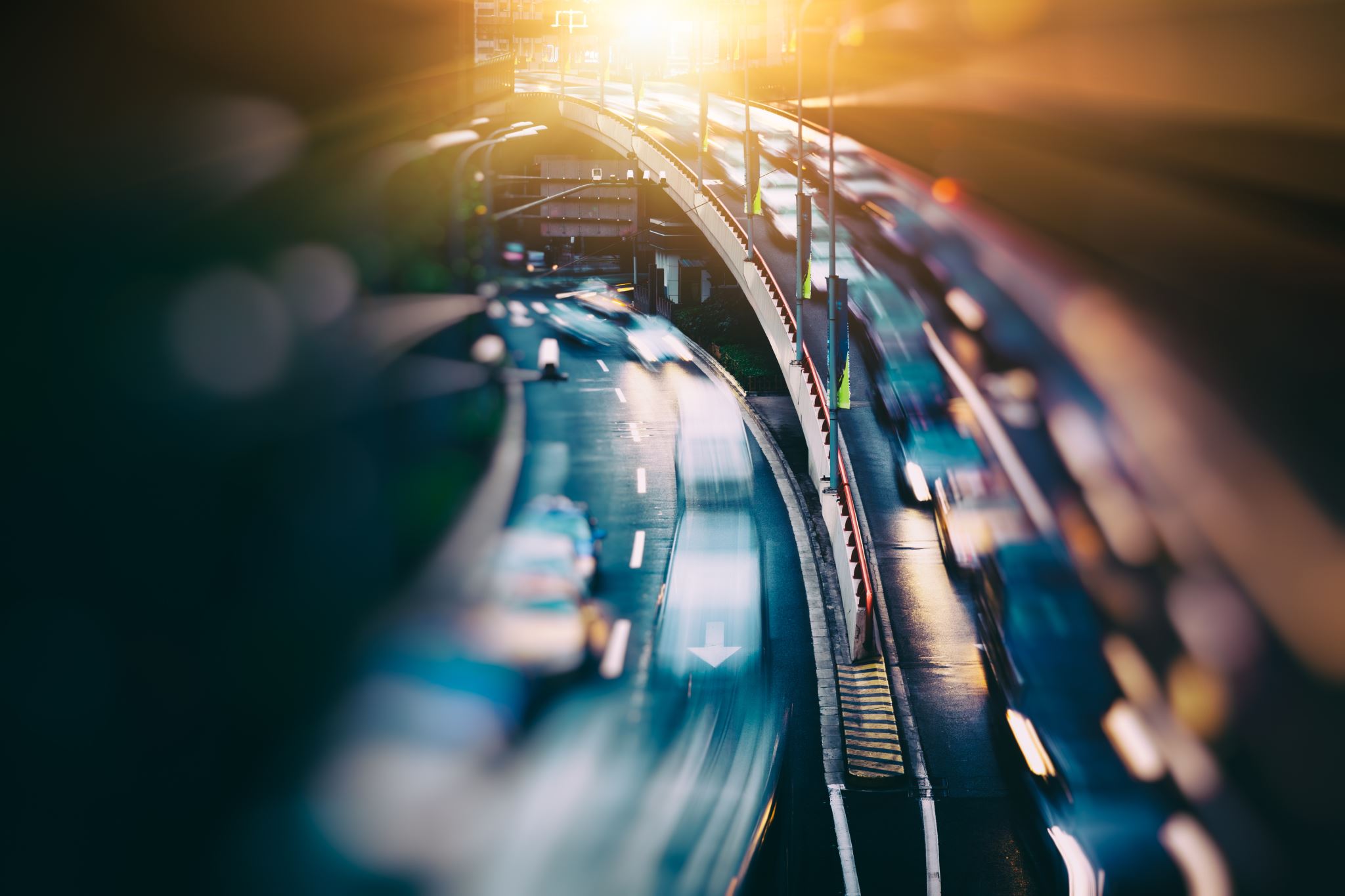 Goals
Study and offer solutions to prevent road crashes involving public transport buses in Santiago de Chile, particularly crashes involving pedestrians and cyclists.

Specific goals:
What is the impact public transport buses on road safety in Santiago?
Which risk factors increase the severity of road crashes between public transport buses and pedestrians in Santiago?
Which risk factors increase the severity of road crashes between public transport buses and cyclists in Santiago?
Are female drivers less likely to be involved in fatal road crashes?
What were the effects on road safety of the Transantiago implementation?
What are the effects on road safety of the Red standard roll out?
How does Santiago compare to other cities in term of public transport bus road safety?
Which strategies and measures could be put in place to improve road safety of public transport buses?
8
Literature
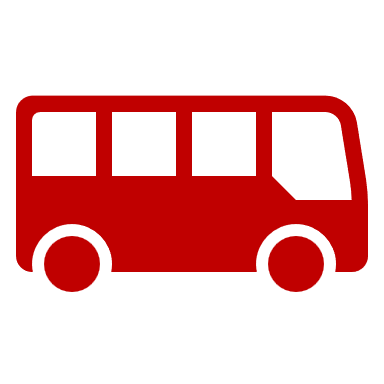 9
Literature and research gaps
Increasing interest in the topic

Research gap on pedestrian/bus and cyclist/bus crashes in Santiago de Chile

Research gap on road safety impact of public transport buses in Santiago
Number of publications on the Scopus platform related to crashes involving pedestrians, cyclists and buses (Scopus, 2023).
10
Crash severity models - Risk factors
Speed
Road user gender
Bus Driver Gender
Road user age
Days of week and weekends
Time of the day
Nighttime and lighting conditions
Weather
Road characteristics
Manoeuvres
Crash severity models - Risk factors
Crash severity models - Risk factors
Crash severity models - Risk factors
Crash severity models - Risk factors
Road crash severity
11
Crash Severity Models
Logit models 
Binary Probit models 
Ordered Probit Models 
Multinomial Logit Models:
12
Road safety policies evaluation
Pre/post study
As the road crash policy can apply to an entire country or city, it is sometime not possible to have a control group

Control for effects like:
Vehicle Kilometres travelled
Measure exposure 
Traditionally methods account for exposure through linear crash rate
Not always the case – need to verify this
Speed 
The relationship between speed and road safety is the same at driver level as at the aggregate level (mean traffic speed)
Power model and exponential model
13
Methodology
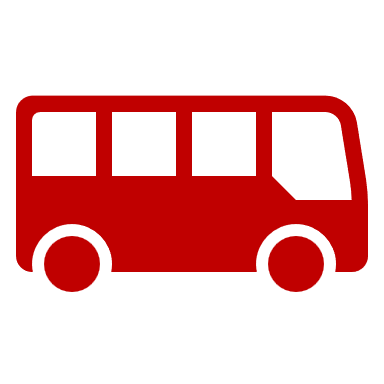 14
Data
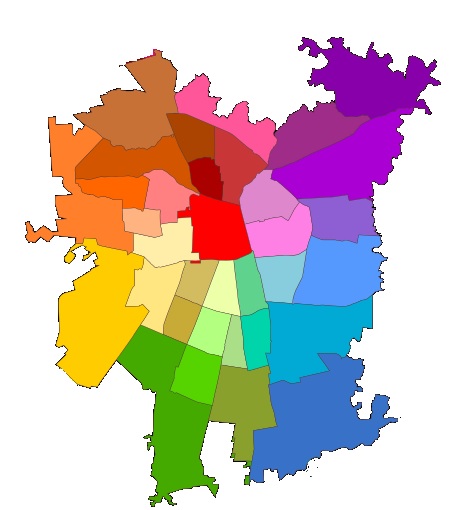 2017-2021
User information
Crash condition information
Crash location information
Involved driver information

2002-2021
Is public transport involved
Study area
Operation area of the Public Transport Authority of Santiago de Chile (DTPM)
Province of Santiago de Chile (32 municipalities) 
Puente Alto 
San Bernardo
Road crash data
Recorded by the Chilean Police
Reformatted by the Chilean commission for road Safety (CONASET)
15
Descriptive statistics
Road crash severity data presentation - Chi-square test for each parameters
Severity crashes between pedestrians and public transport buses
Severity crashes between cyclists and public transport buses

Fatal pedestrian crashes with or without public transport buses involved
Fatal cyclist crashes with or without public transport buses involved
Fatal pedestrian or cyclist crashes with public transport buses

Crash rate
Test of proportion to compare crash rates
Used for bus driver gender
16
Road crash severity models
17
Road safety policies evaluation
18
Results
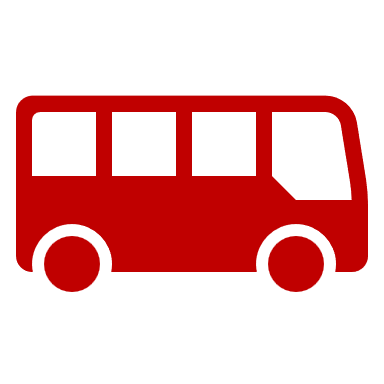 19
Impact of public transport buses in Santiago
Important impact of public transport on pedestrians and cyclists safety 
(Answers specific goal 1)
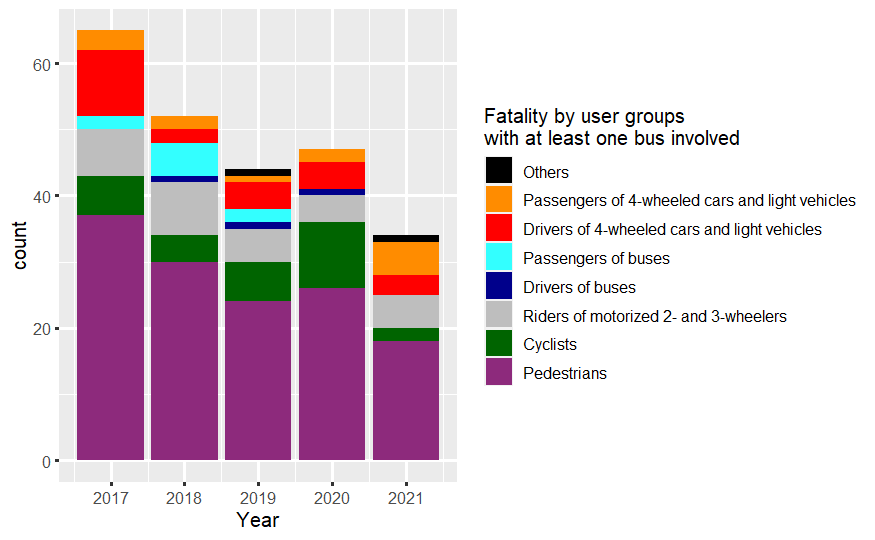 20
Santiago (2017-2021)
Severity Models - results
Pedestrians/public transport buses (Answer specific goal 2)
Crashes are more likely to be fatal when they involve: 
Male pedestrians 
Older pedestrians (aged 65 of more)
Older bus driver (45 years old or older)
Bus restarting (from a bus stop)
Occur at night

Cyclists/public transport buses (Answer specific goal 3)
Crashes involving a male cyclist are more likely to be severe
Crashes occurring at night are more likely to be fatal
21
Risk Factors – Bus driver manoeuvre
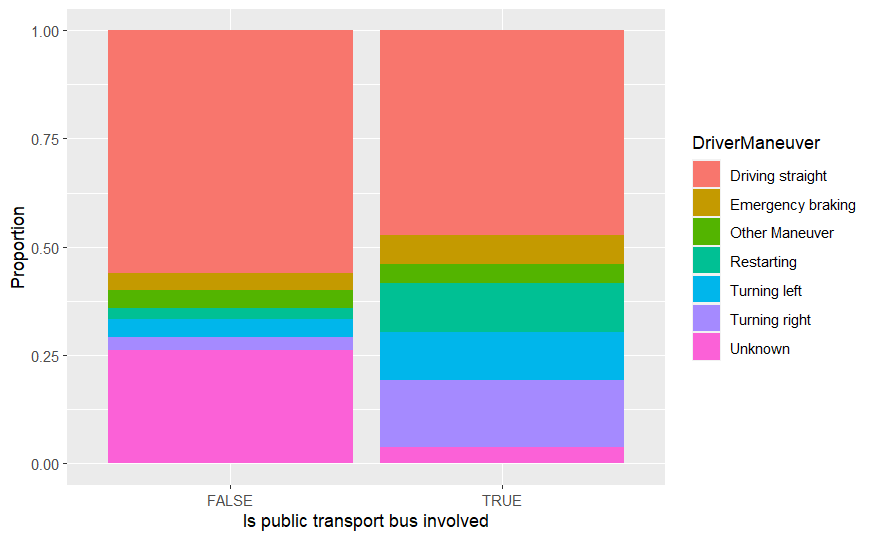 Pedestrian fatalities involving public transport buses are more likely to occur when the bus restart or turn
Santiago (2017-2021)
22
Risk Factors – Bus driver manoeuvre
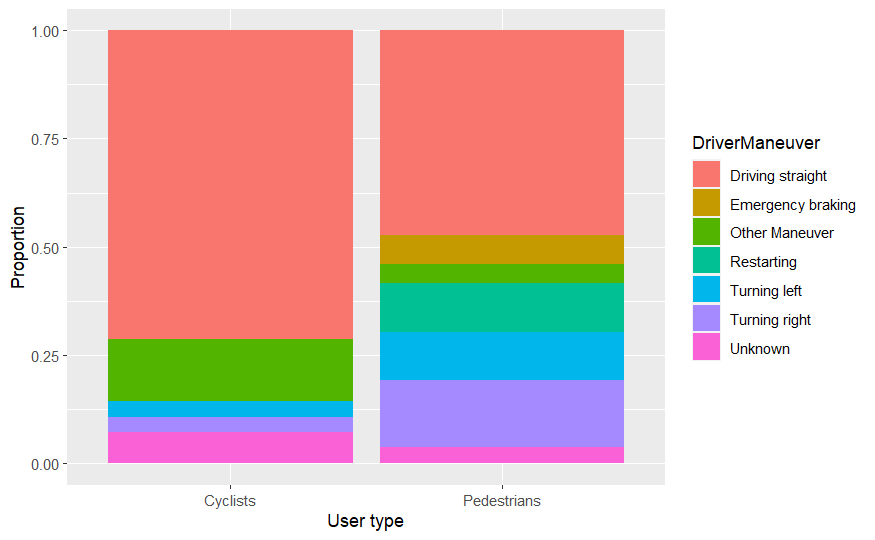 Cyclist fatalities involving public transport buses are more likely to occur when the bus driver goes straight
Santiago (2017-2021)
23
Bus driver gender
Women represent:
3.90% of the drivers 
Involved in 1.49% of the pedestrian fatalities


Female bus drivers are 62.8% less likely to be involved in a pedestrian fatality than male drivers (p-value = 0.05873)
(Answers specific goal 4)
24
Policies evaluation
Implementation Transantiago
Red standard 
roll out
25
Policy evaluation - Transantiago
Road crashes involving public transport buses:
35.5% fatalities decrease
77.8% bus occupant fatalities decrease
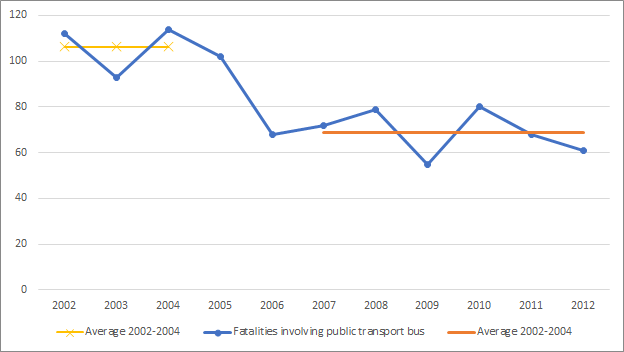 Using the control group road crashes involving public transport buses:
19.5% fatalities decrease
72.3% bus occupant fatalities decrease
Traffic fatalities not involving public transport buses decreased by 19.8%
Answers specific goal 5
26
Policy evaluation – Red standard roll out
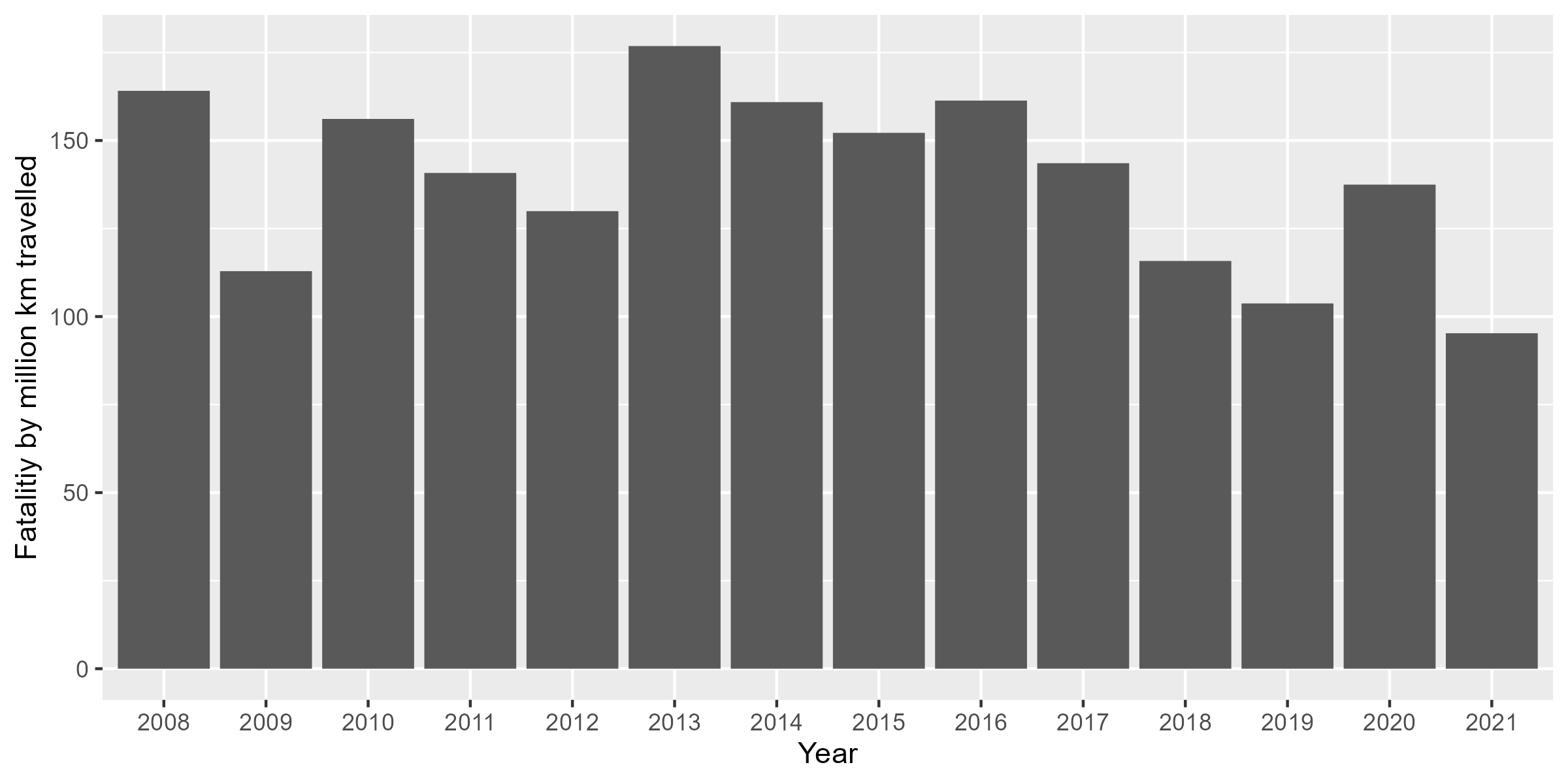 Period 2008-2016 , linear relation between 
Crash fatalities involving bus
Bus kilometres travelled 
(Adjusted R-squared = 0.9831)
Between the periods 2008-2016 and 2017-2021:
47.6% decrease in average number of fatalities involving buses
26.4% decrease in rate of fatalities by bus VKT

No significant changes in fatalities in road crashes not involving buses
27
Policy evaluation – Red standard roll out
Model fits very well the data (R-Squared 0.953960567)
Seems to overestimate the effect of the bus roll out (85.3% with full roll out and constant average speed)
Other factors might also play a role:
The impact of COVID-19 pandemic
The impact of the 2019 Chilean protest
New bus lane and automatic enforcement 
The increase of number of female drivers
Professionalisation of bus operators
Maintenance of Transantiago buses
Answers partly specific goal 6
28
Comparison with other Chilean cities
Higher impact of buses on road safety in other Chilean cities

Crashes rate similar for crashes not involving public transport buses

No reduction of fatalities involving buses in Greater Valparaíso between 2002-2011 and 2012-2021 

Similar proportion in those cities than in Santiago before Transantiago 

Partly answers specific goal 7
29
Recommendations
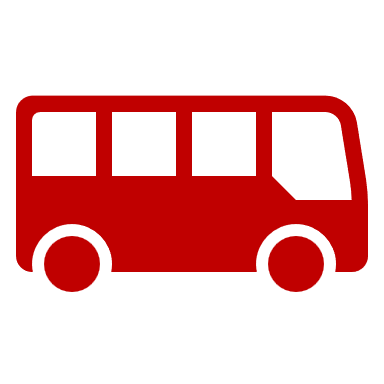 30
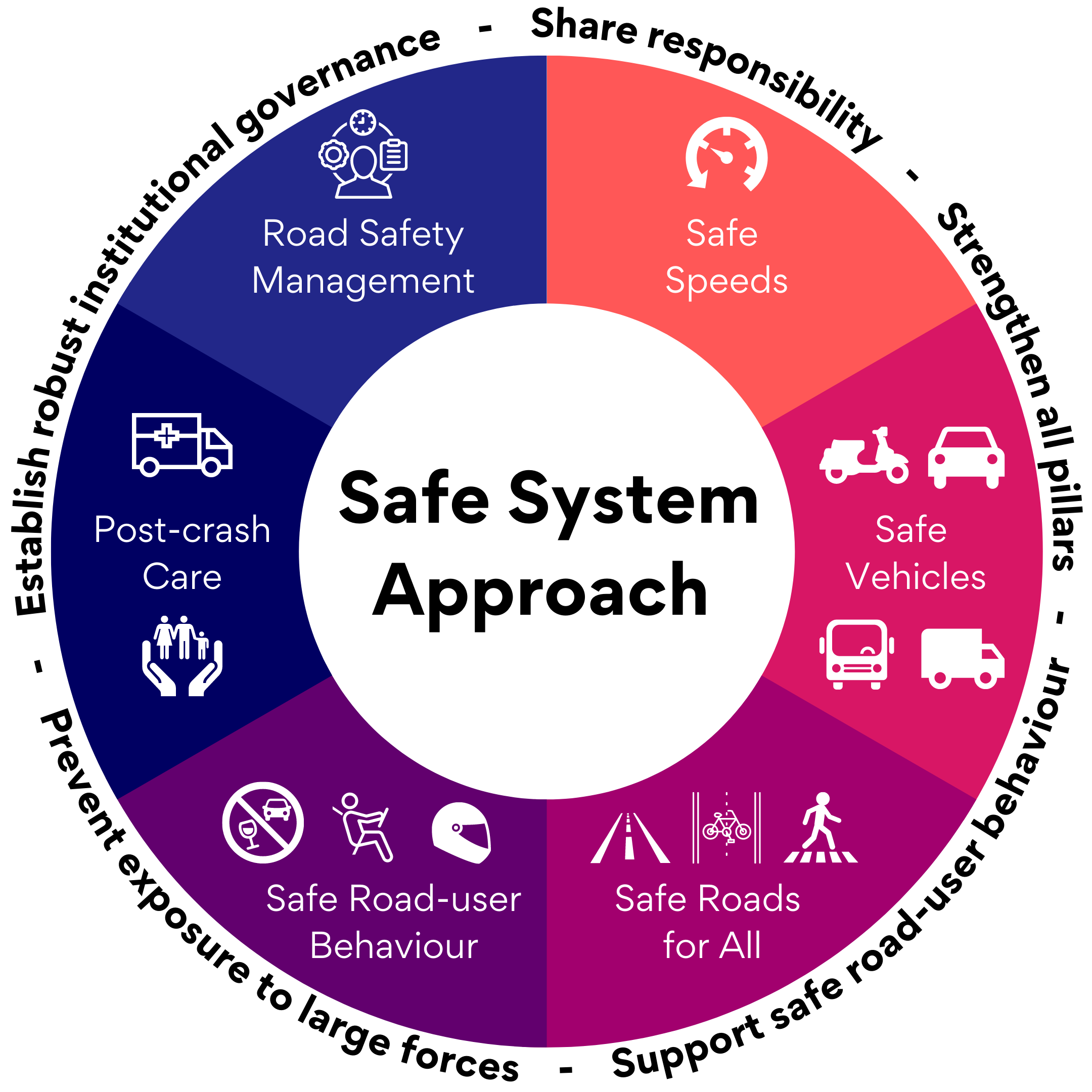 Recommendations
6 pillars

22 measures

Relevant stakeholders in Santiago 

Answers specific goal 8
31
Safe Vehicles
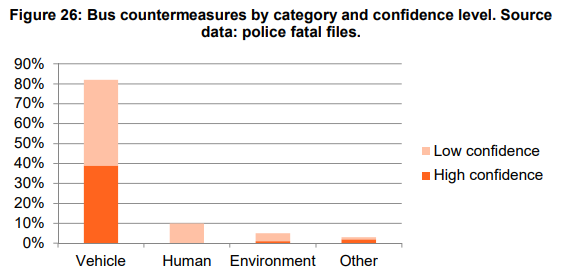 32
Source: Edwards, A. et al., 2018, Analysis of bus collisions and identification of countermeasures
32
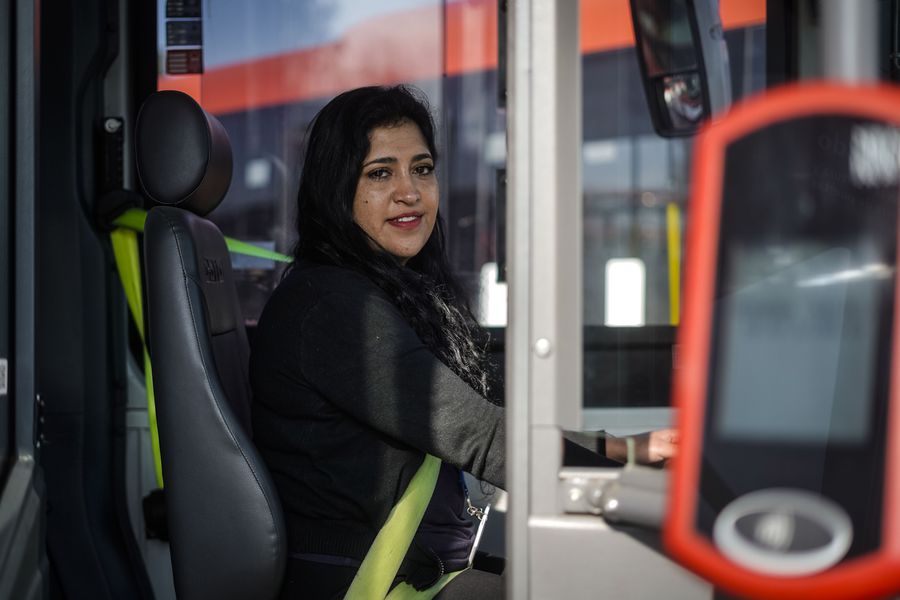 Women drivers
Maintain and extend the efforts to promote female bus drivers in the public transport in Santiago
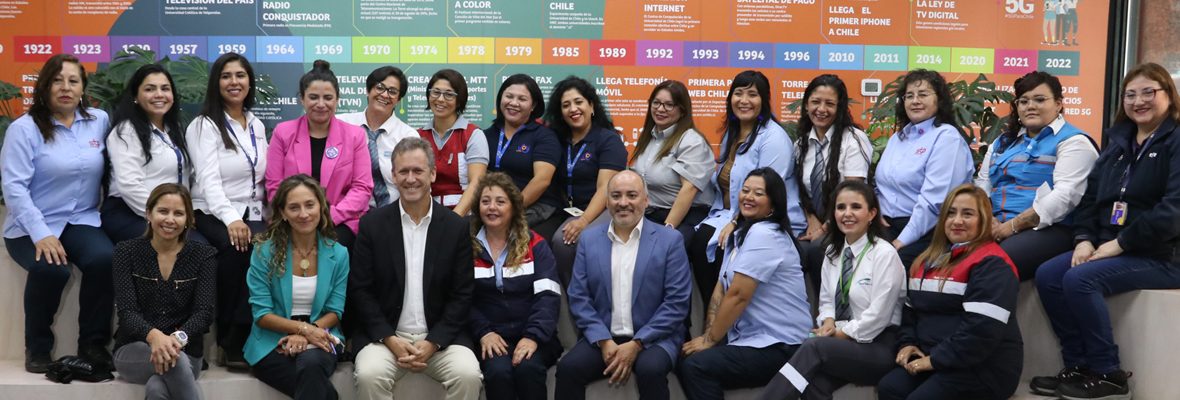 33
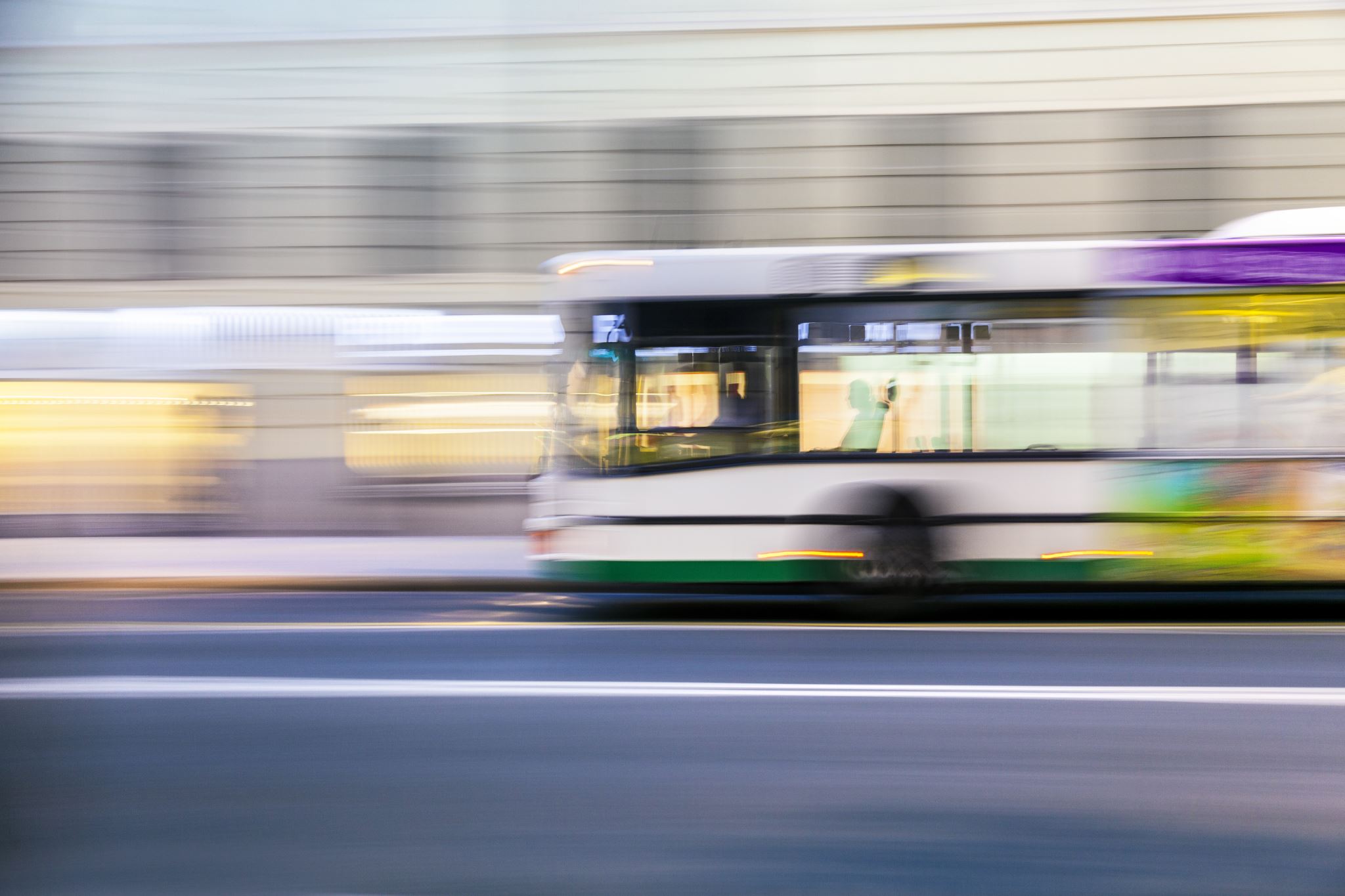 Conclusions
Public transport buses have a significant impact on road safety in Santiago de Chile and other cities in Chile

Necessity for Santiago and other cities in Chile to improve the road safety of their public transport system.

Models have provided insights on the risk factors of road crashes involving public transport buses 

Recommendations to help public authorities make public transport safer in Santiago and in the rest of Chile
34
Thank you
35
In memory of:Valeria Gazzano ArchilesIsabel La Cruz PappaterraEugenia La Cruz Pappaterra
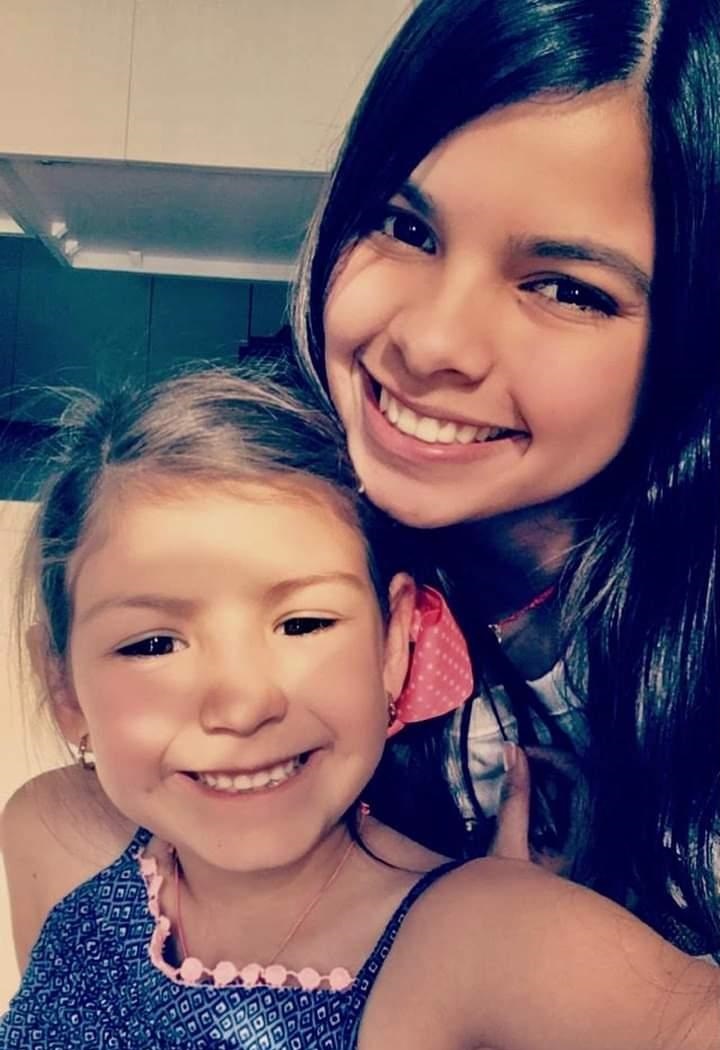 36
Annexes
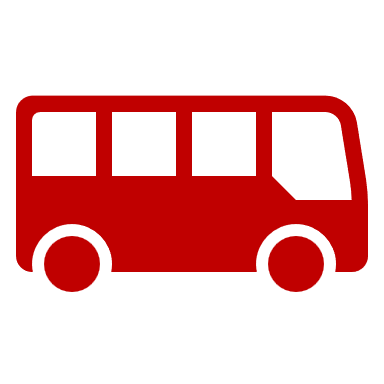 37
Pedestrians/buses Severity
38
Models AIC
39
Severity Model – Cyclists/buses
40
Fatal crash locations
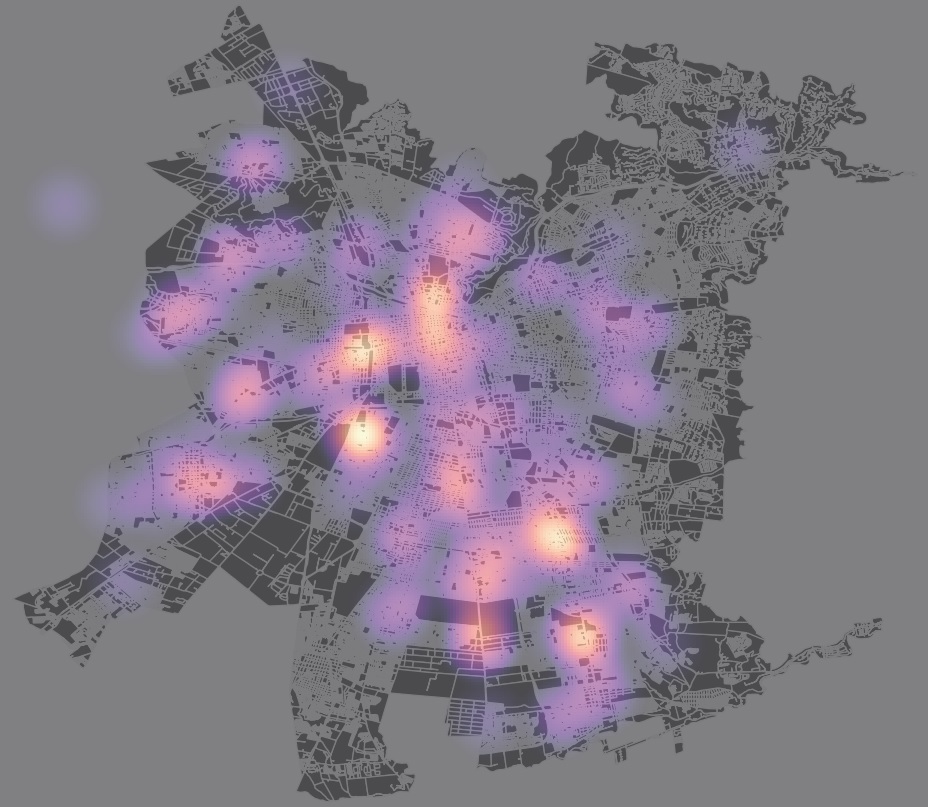 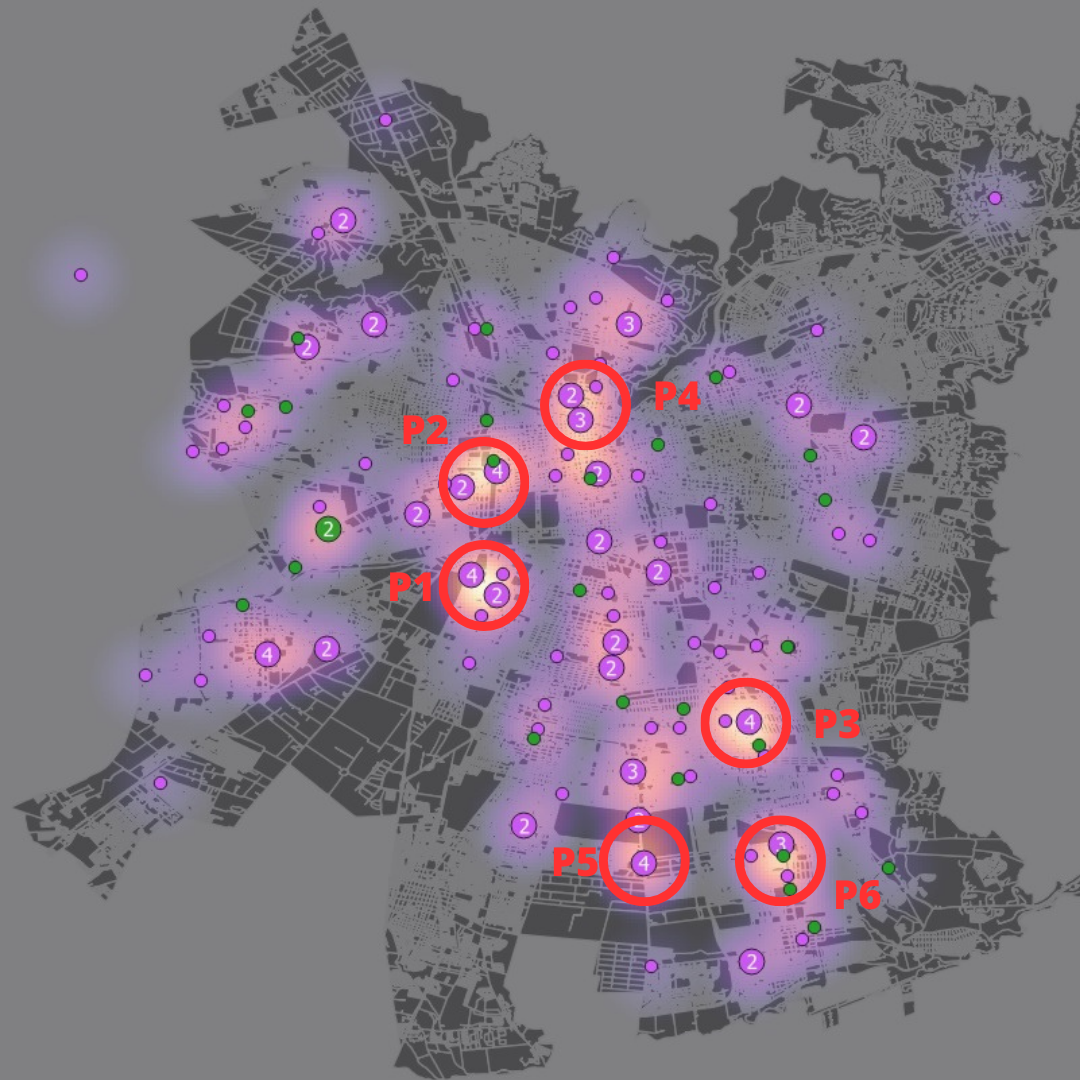 41
Fatal crash locations - Example
4 fatal pedestrian/bus crash in the exact same location
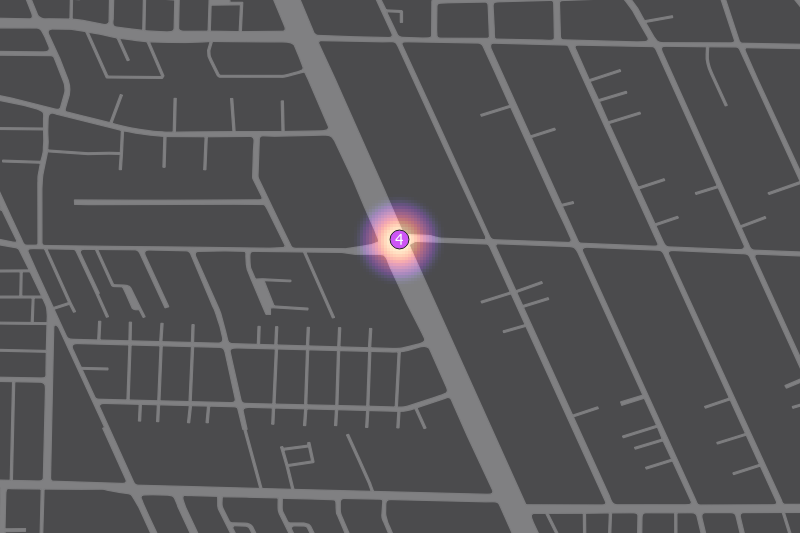 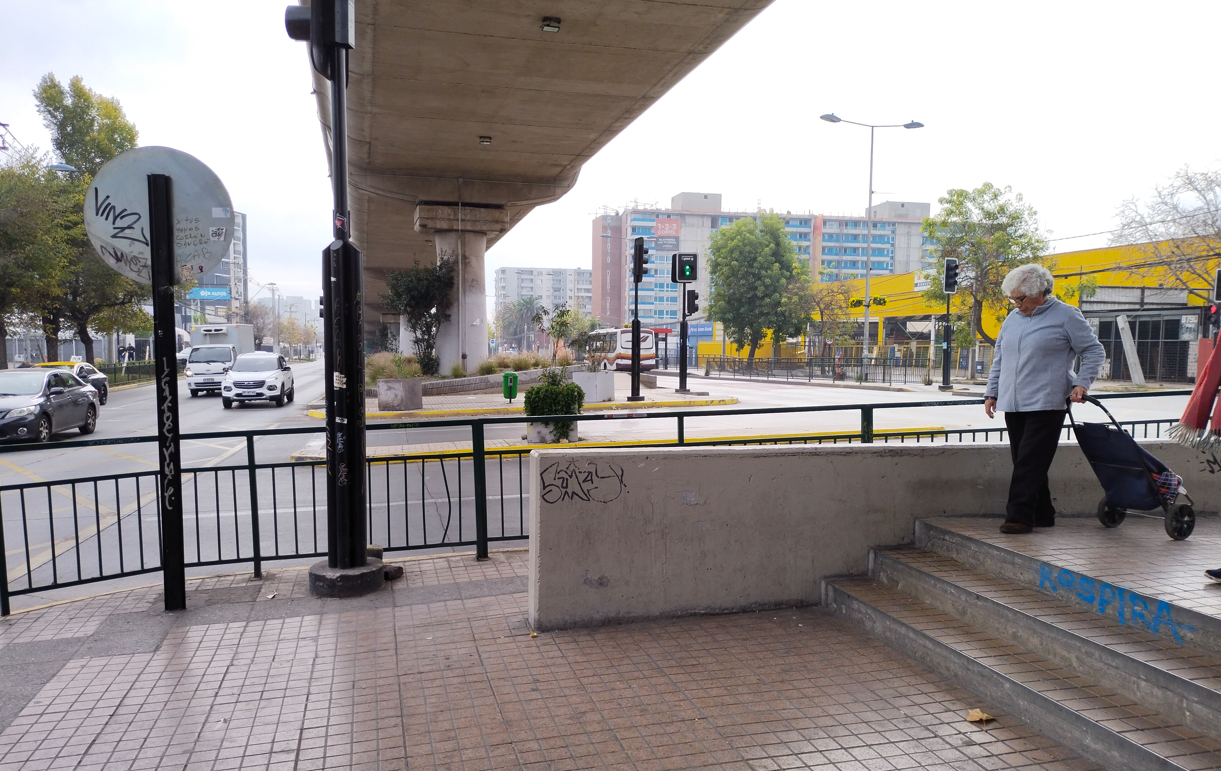 Intersection incomplete
Low pedestrian space 
High pedestrian demand and delay
High pedestrian risk
42
Comparison with other Chilean cities
Higher impact of buses on road safety in other Chilean cities

No reduction of fatalities involving buses in Greater Valparaíso between 2002-2011 and 2012-2021 

Similar rate in those cities than in Santiago before Transantiago 

Partly answers specific goal 8
43
Comparison with Greater London
The rate of traffic fatalities in Greater London is 3 times lower than in Santiago

 7.5 lower for traffic fatalities involving public transport buses

Partly answers specific goal 8
44
Road Safety Management
45
Safe speed
46
Safe Vehicles
47
Safe road user behaviours
48
Safe roads for all
49
Safe post-crash care
50